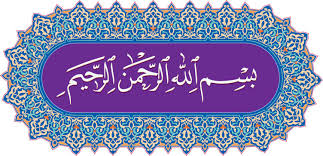 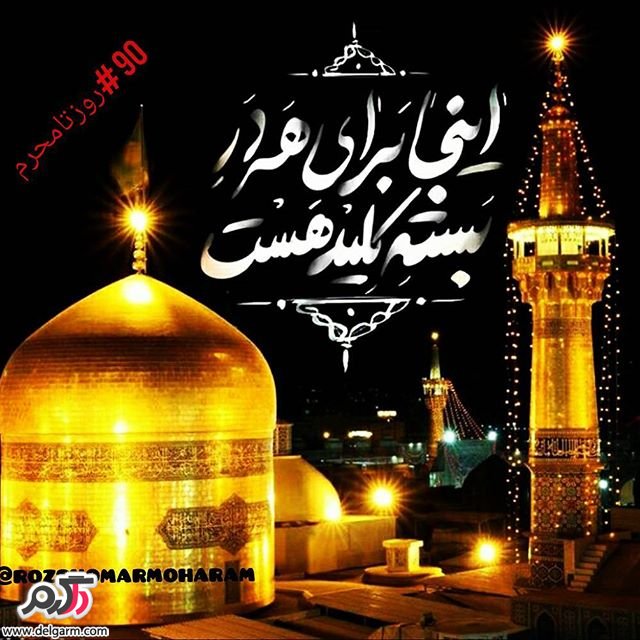 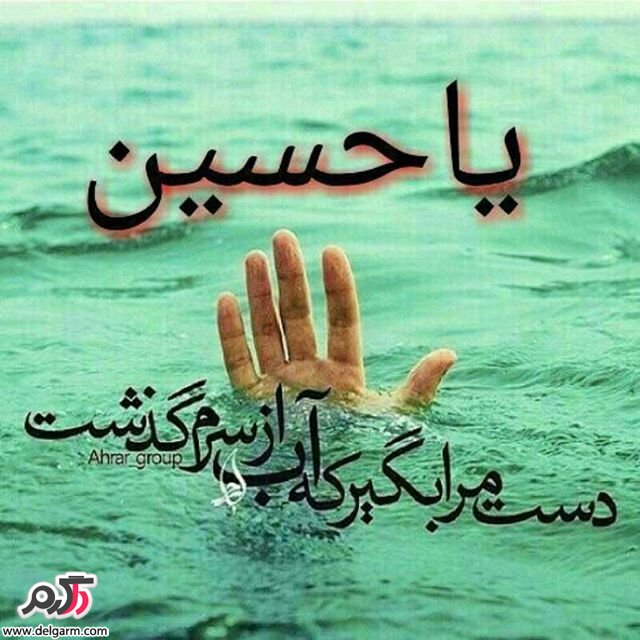 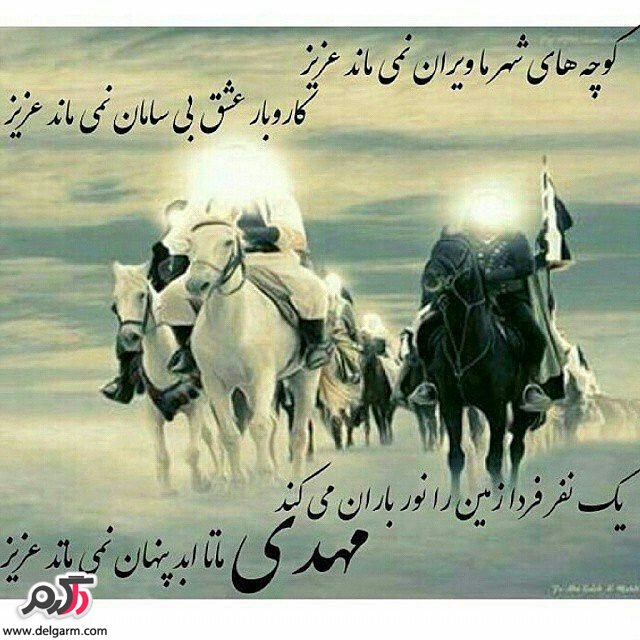 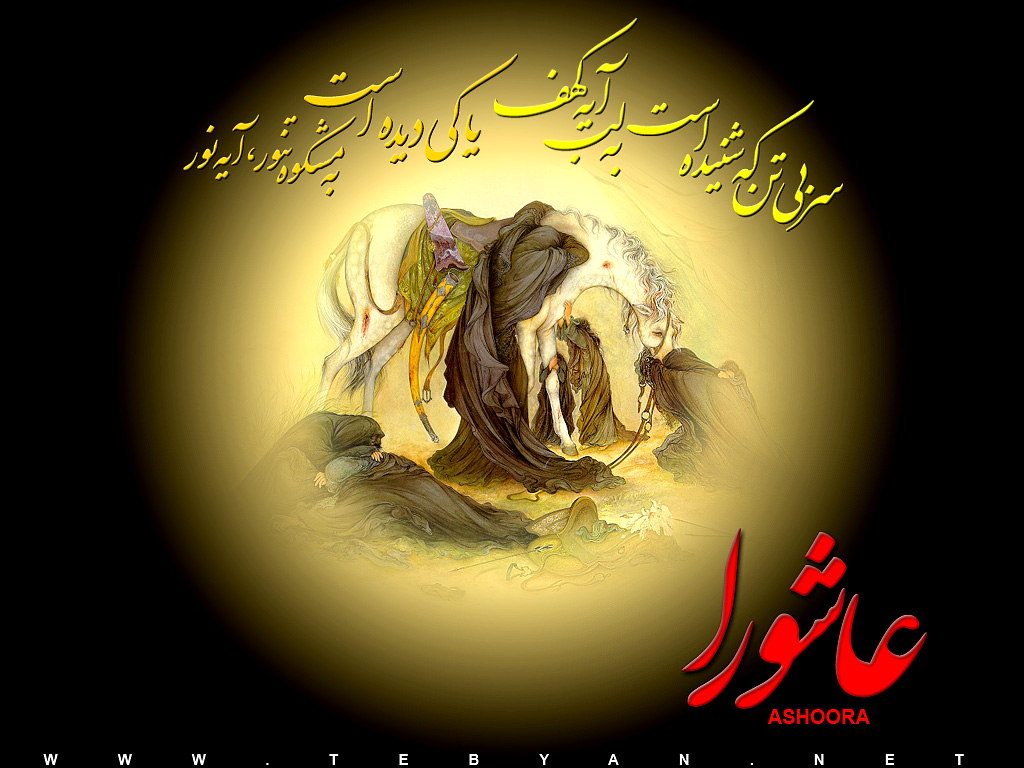 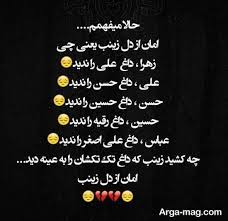 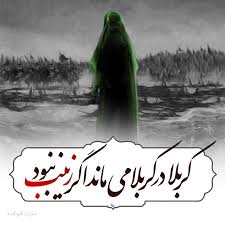 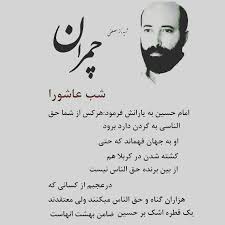 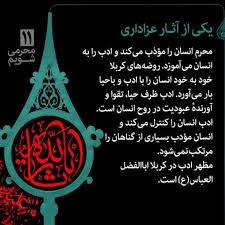 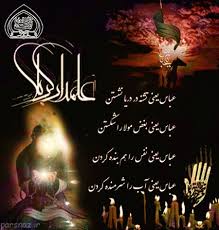 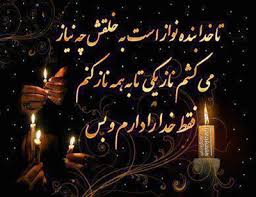 امید واریم خداوند همه ما را در زمره خادمان به ساحت مقدس قرآن کریم و اهل بیت (ع) قرار دهد.                                                                                                 انشاء الله
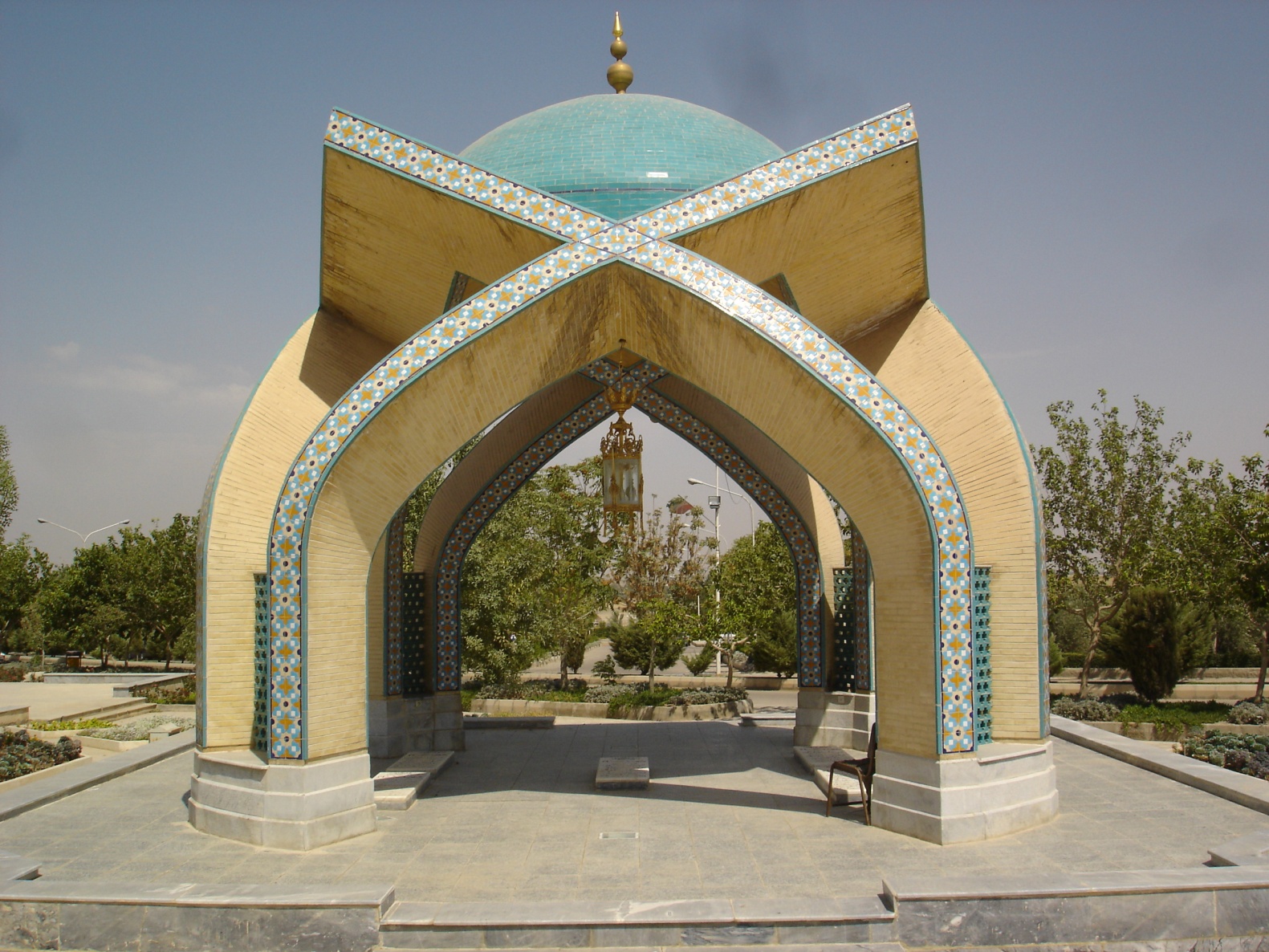